Welcome!
Thank You, Lord
(700)
Thank You, Lord for loving me;
And thank You Lord for blessing me.
Thank you Lord for making me whole and saving my soul.
Than you Lord, for loving me.
Thank you Lord, for saving my soul
Let us all with accord sing praises to Christ the Lord.
Lets us all unite in song and praise Him all day long.
Than you Lord, for loving me.
Thank you Lord, for saving my soul
Please reveal Your will for me so I can serve You for eternity.
Use my life in every way, take hold of it today.
Than you Lord, for loving me.
Thank you Lord, for saving my soul
[End]
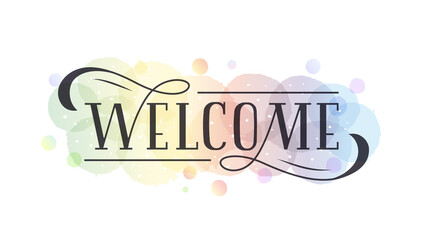 Reckless Love
Before I spoke a word, You were singing over me
You have been so, so good to me
Before I took a breath, You breathed Your life in me
You have been so, so kind to me
O, the overwhelming, never-ending, reckless love of God
O, it chases me down, fights 'til I'm found, leaves the ninety-nine
I couldn't earn it, and I don't deserve it, still, You give Yourself away
O, the overwhelming, never-ending, reckless love of God
When I was Your foe, still Your love fought for me
You have been so, so good to me
When I felt no worth, You paid it all for me
You have been so, so kind to me
O, the overwhelming, never-ending, reckless love of God
O, it chases me down, fights 'til I'm found, leaves the ninety-nine
I couldn't earn it, and I don't deserve it, still, You give Yourself away
O, the overwhelming, never-ending, reckless love of God
There's no shadow You won't light up
Mountain You won't climb up
Coming after me
There's no wall You won't kick down
Lie You won't tear down
Coming after me
(x4)
O, the overwhelming, never-ending, reckless love of God
O, it chases me down, fights 'til I'm found, leaves the ninety-nine
I couldn't earn it, and I don't deserve it, still, You give Yourself away
O, the overwhelming, never-ending, reckless love of God
[End]
Oceans
You call me out upon the waters
The great unknown where feet may fail
And there I find You in the mystery
In oceans deep my faith will stand
I will call upon Your Name
And keep my eyes above the waves
When oceans rise
My soul will rest in Your embrace
For I am Yours and You are mine
Your grace abounds in deepest waters
Your sovereign hand will be my guide
Where feet may fail and fear surrounds me
You’ve never failed and You won’t start now
I will call upon Your Name
And keep my eyes above the waves
When oceans rise
My soul will rest in Your embrace
For I am Yours and You are mine
Spirit lead me where my trust is without borders
Let me walk upon the waters
Wherever You would call me
Take me deeper than my feet could ever wander
And my faith will be made stronger
In the presence of my Savior
I will call upon Your Name
Keep my eyes above the waves
My soul will rest in Your embrace
I am Yours and You are mine
I am Yours and You are mine
[End]
Welcome
    Ken!
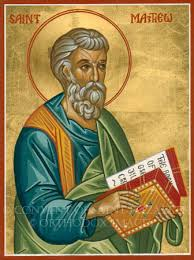 Matthew XIX   Prophecies about the Death, Burial and Resurrection of Jesus
Matthew 26:6-13
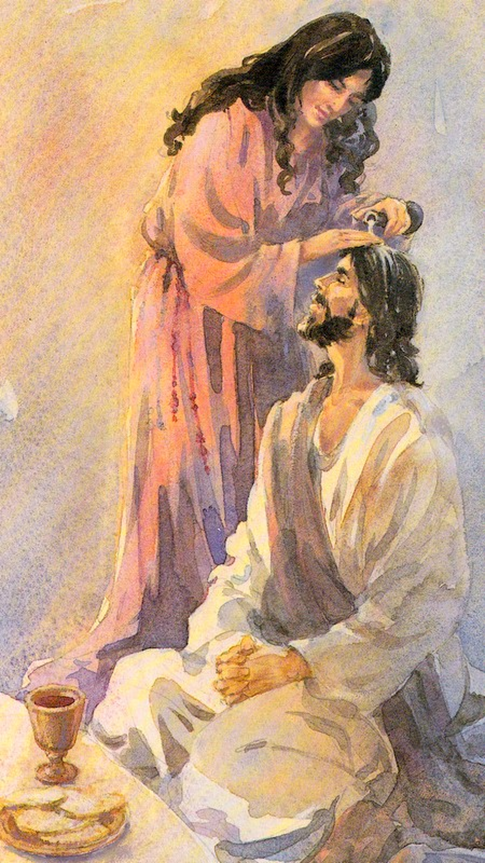 Matthew 26:6-13 Why is Jesus anointed with expensive perfume?  


“to prepare me for burial.” 

Mary is anointing Jesus Daniel 9:24   anoint = meshioch 

What extravagant thing will you do for Jesus?
Matthew 26:14-16 Why 30 pieces of silver?
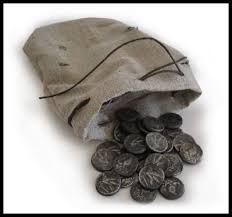 Zechariah 11:8-14

The handsome price at which they priced me.

Jesus gave his life as a ransom for slaves
Matthew 26-28    Death, Burial and Resurrection of Jesus Prophesied
Matthew 26:1-2 Why must the Messiah be crucified on the eve of the Passover?
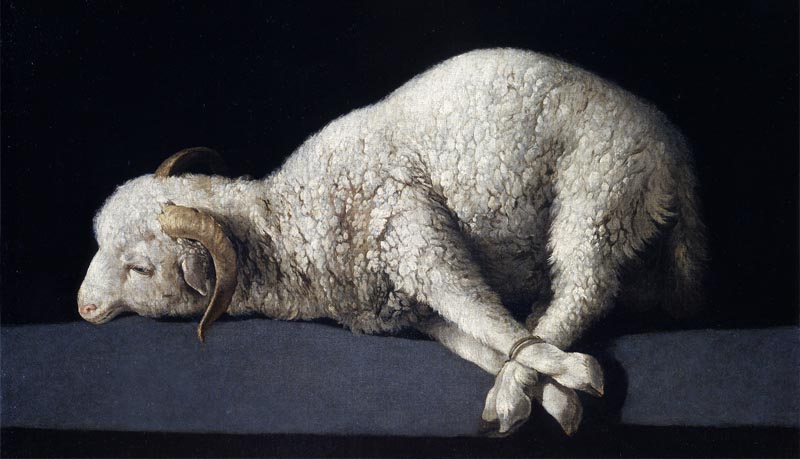 Jesus the Passover LambThis is my blood…
Matthew 26:31-35, 56
Zechariah 13:7

Strike the shepherd and the sheep will be scattered.
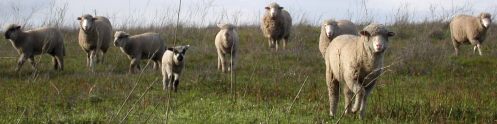 Matthew 26:36-44 Jesus in the Garden
Psalm 22:1  My God, my God, why have you forsaken me.

Matthew 26:54-56  The Scripture must be fulfilled.  Which one? All of them!

Jesus, not Judas or the Jewish leaders, is in control.
Matthew 26:47-53  Betrayal
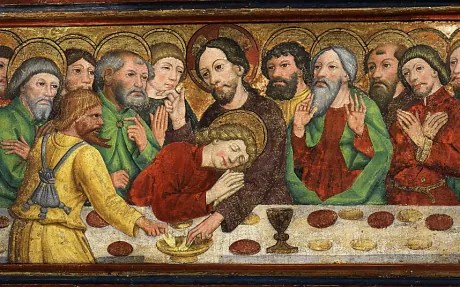 The one who dips his hand in the bowl with me will betray me…
Matthew 26:59-64
Isaiah 53:6-7  Like a sheep before her shearers is silent, so he did not open his mouth.

From now on you will see the Son of Man sitting at the right hand of the Mighty One (Psalm 110:1)  and coming on the clouds of heaven (Daniel 7:13).
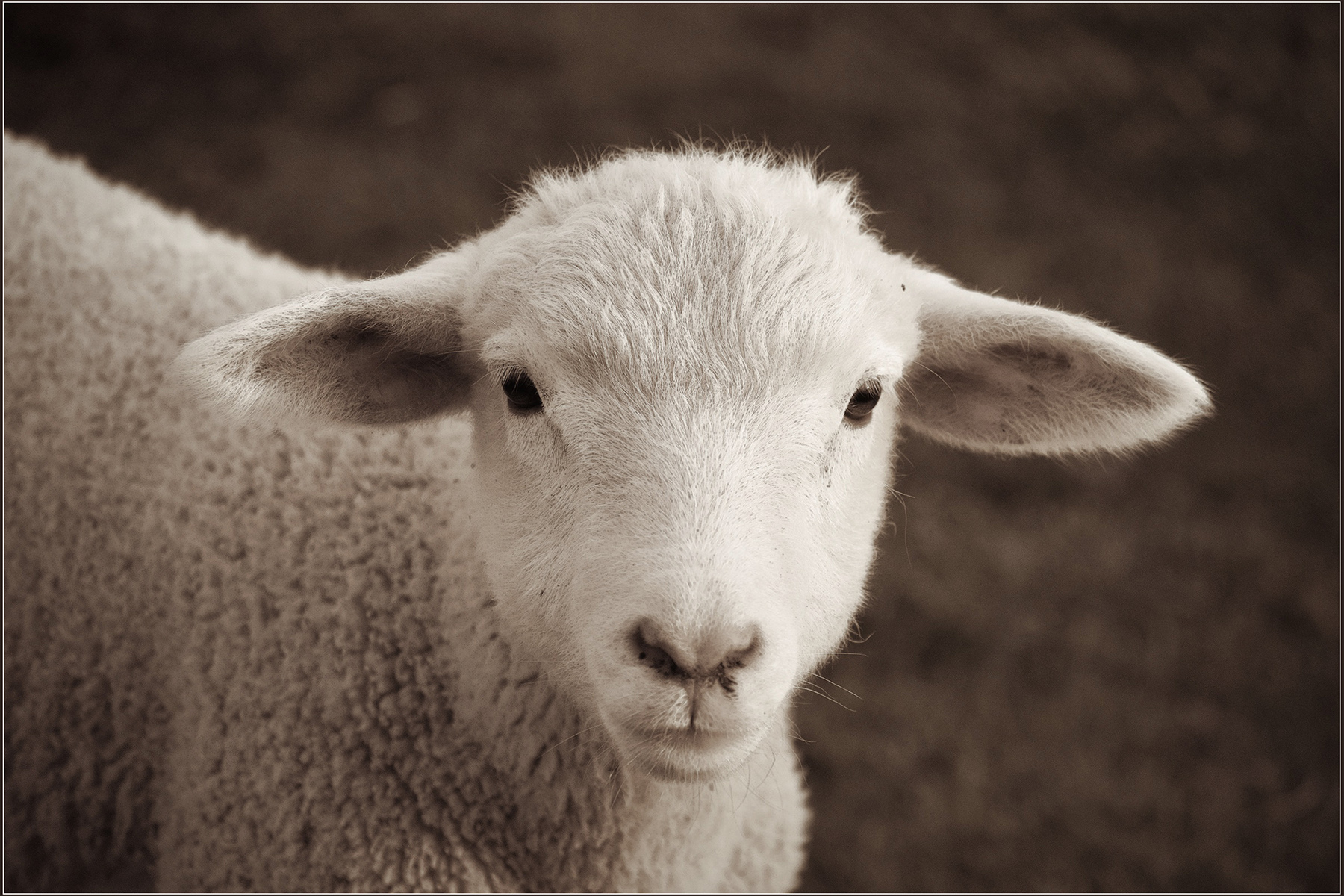 Matthew 26:65-68 Despised and Rejected
Isaiah 53:3  He was despised and we held him in low esteem.
They spit in his face and struck him with their fists
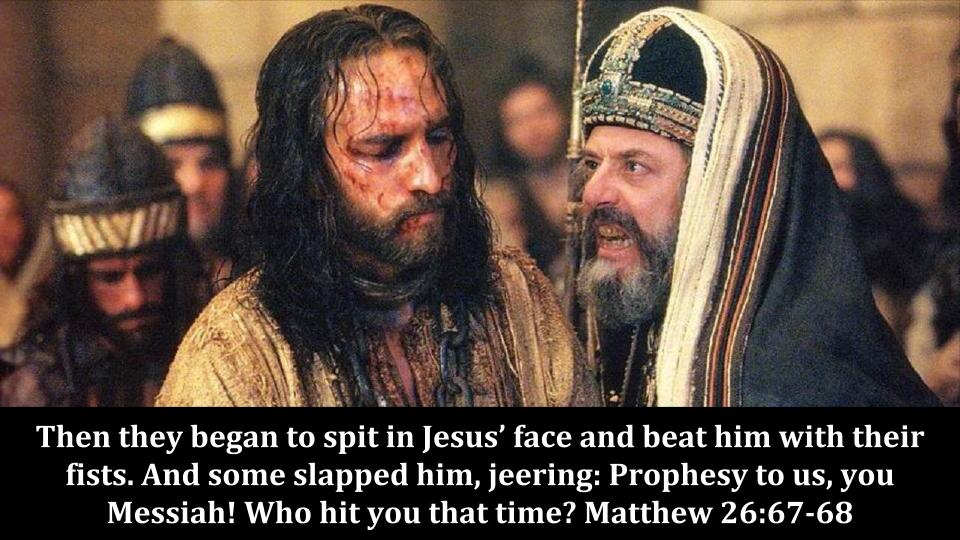 Matthew 27:1-10  The Potter’s Field
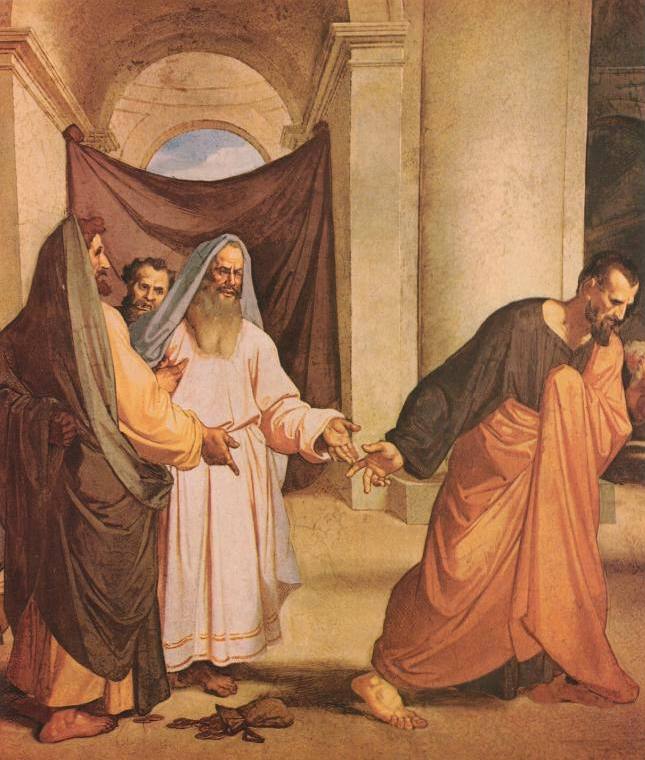 Zechariah 11:12-13

And the Lord said to me, “Throw it to the potter.”
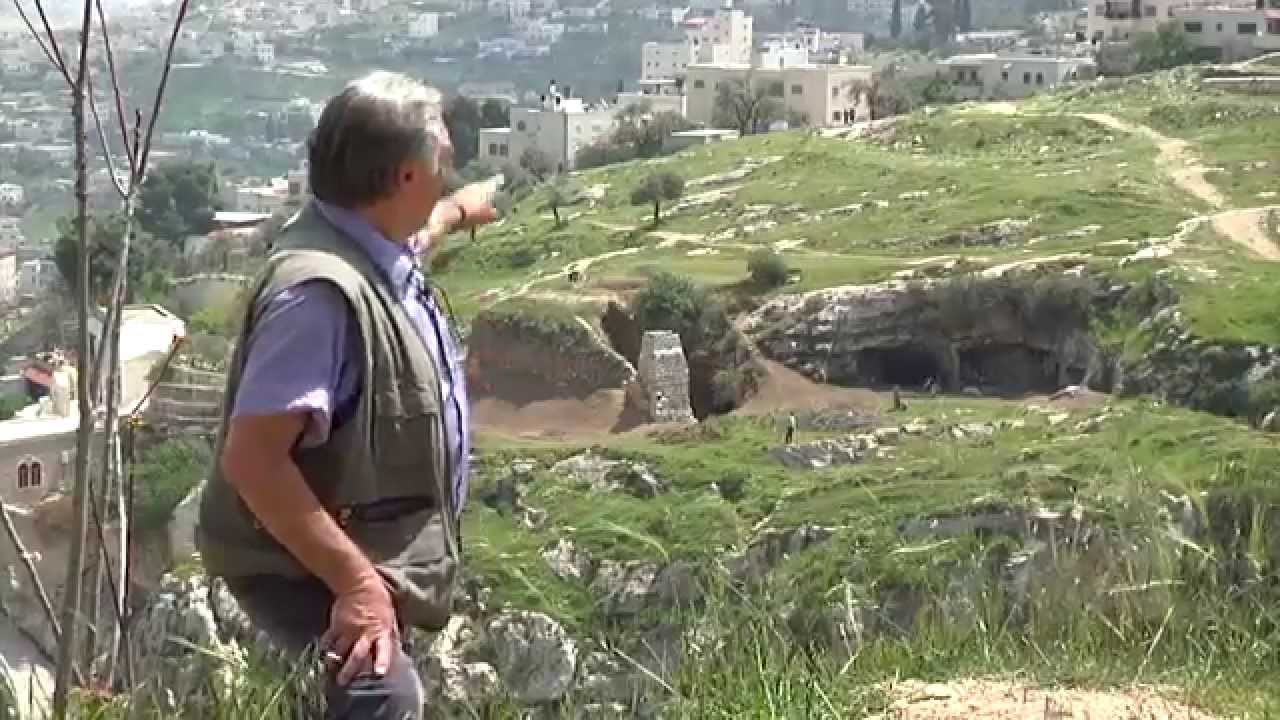 Matthew 27:32-44  Crucifixion!
Leviticus 4:11-12

Psalm 69:21

Psalm 22:16

They have pierced my hands and my feet.

Psalm 22:18 Divided my garments
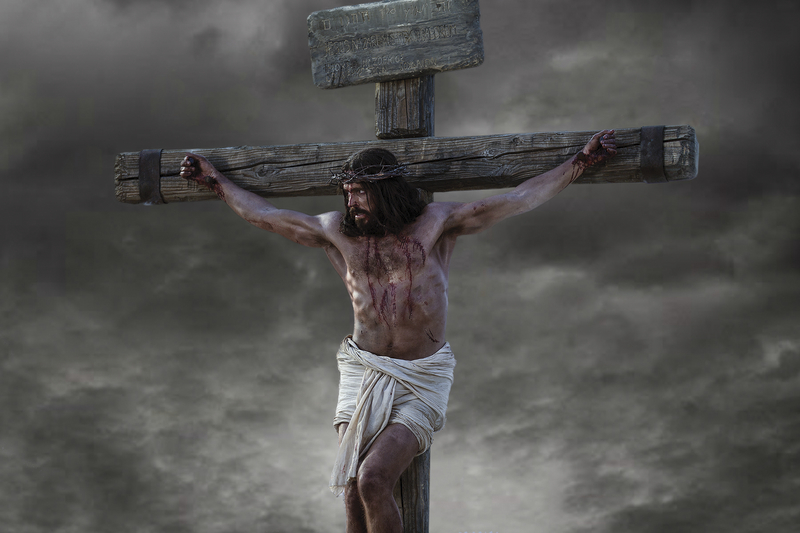 Matthew 27:32-35
Leviticus 4:11-12  Sin offering must be carried outside the city.

Wine mixed with gall  Psalm 69:21

Psalm 22:18  They divided my garments among them and cast lots for my clothing.
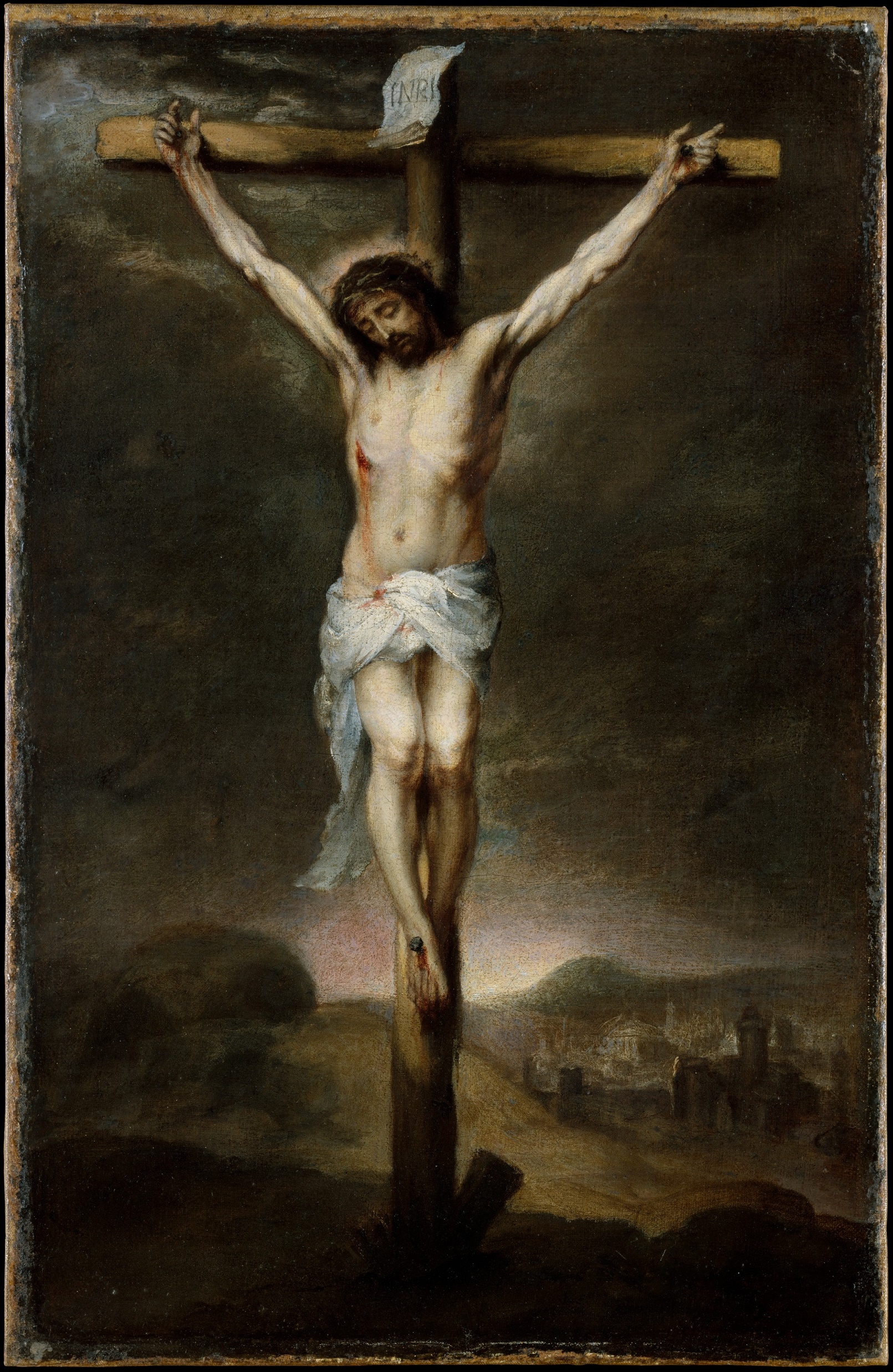 Matthew 27:45-54
Psalm 22:1 My God, my God, why have your forsaken me?

Zech 12:10  They will look on me,  the one they have pierced.
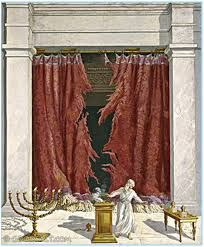 Matthew 27:51
The curtain is torn in two.  Hebrews 10:19

We now have access to the Holy of Holies!
Matthew 27:57-60
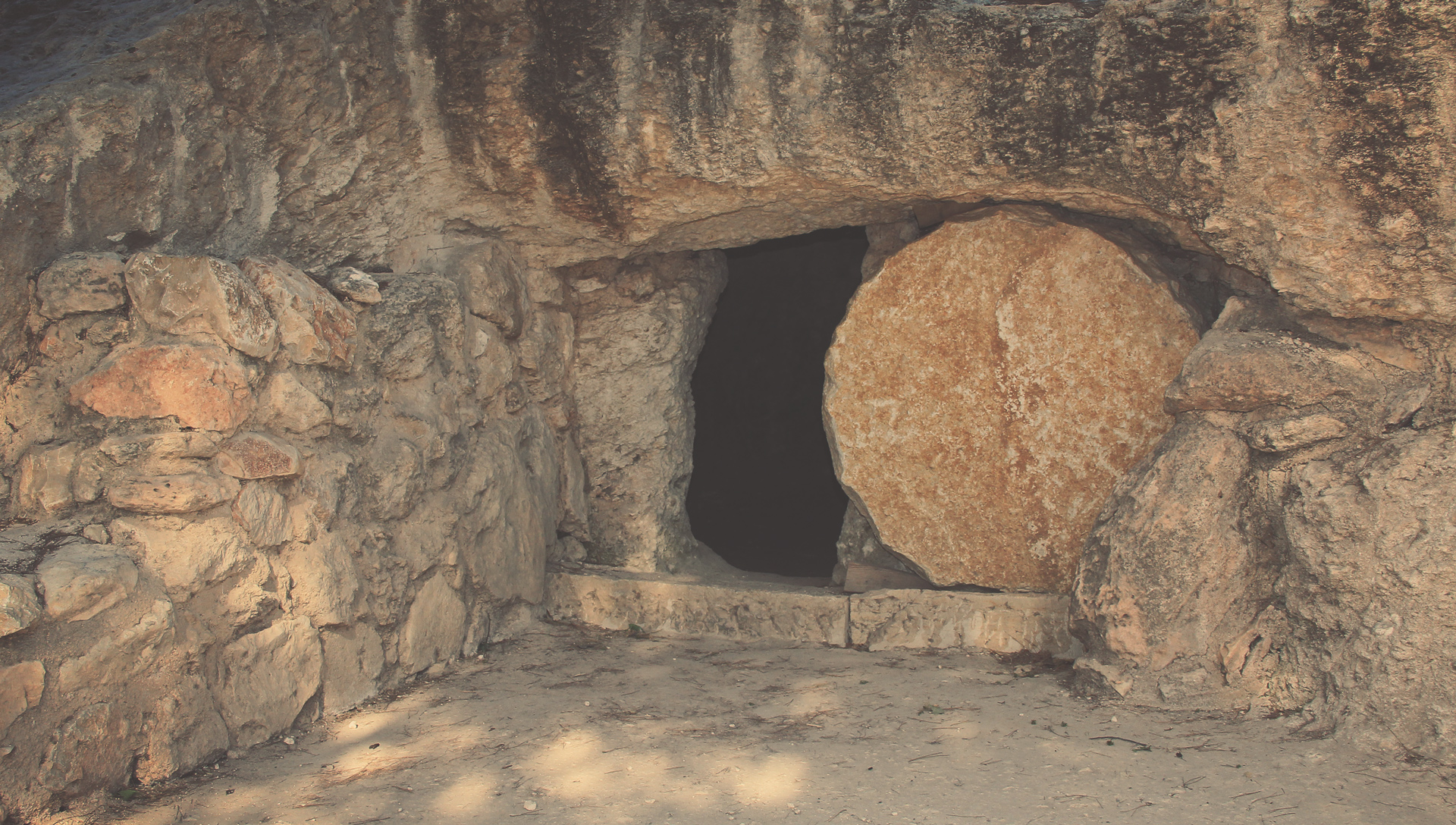 Isaiah 53:9  He was assigned a grave with the wicked, and with the rich in his death.
Matthew 281-7 Resurrection Foretold
Matthew 17:22-23 I will rise on the 3rd day.

John 2:19 Destroy this temple and I will raise it again in three days.

Matthew 12:40  As Jonah was three days and three nights in the belly of a huge fish…

Genesis 22:1-16  On the third day…
Matthew 281-7 Resurrection Foretold
16th of Nisan  The feast of firstfruits
Leviticus 23:10-15

Jesus is the firstfruits from the dead
1 Cor 15:20-22
What did Jesus do for you?
betrayal    abandonment    false accusation    mocking    spitting   scourging   crucifixion    shame    humiliation   torture    forsaken by his Father     took the sins of the whole world on his shoulders

What will you do for Jesus
For Those Tears I Died
(362)
You said you’d come and share all my sorrows
You said you’d be there for all my tomorrows
I came so close to sending you away
But just like you promised you came here to stay
I just had to pray
And Jesus said: 
“Come to the water, stand by my sideI know you are thirsty, you won’t be denied.
I felt every tear drop
When in darkness you cried,
And I strove to remind you
That for those tears I died.”
Your goodness so great, I can’t understand.
And dear Lord, I know that all this was planned
I know you’re here now, and always will be.
Your love loosed my chains and in you I’m free
But Jesus why me?
And Jesus said: 
“Come to the water, stand by my sideI know you are thirsty, you won’t be denied.
I felt every tear drop
When in darkness you cried,
And I strove to remind you
That for those tears I died.”
Jesus, I give you my heart and my soul
I know that without God I’ll never be whole
Savior you opened all the right doors
And I thank you and praise you from Earth’s humble shores
Take me, I’m yours
And Jesus said: 
“Come to the water, stand by my sideI know you are thirsty, you won’t be denied.
I felt every tear drop
When in darkness you cried,
And I strove to remind you
That for those tears I died.”
[End]
Communion
Announcements
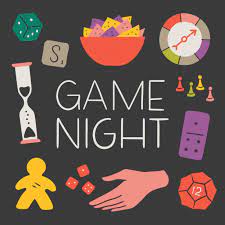 Bible Talk UCM Tues 12:00
Bible Talk at Oakes Tues 7:30
Bible Talk MC Wed 12:00 
Midweek Wed 7:30 UCM GLCR 120 
Women’s and Men’s Devotional Friday 7:00  Game Night and Prayer Night at UCMerced
Coming Up
Sat 2/10 9:00 Food the needy at Catholic Charities
Will the Real Jesus Please Stand Up UCM Feb 16th
“Barbie” Sister’s encouragement night Fresno Feb 17th
Love Feast Sun Feb 18th

Campus Retreat March 22-24 Sierra Christian Camp

Singles Conference in Yosemite Park May 31-June 2

ICMC Aug 1-4 North Carolina!
[Speaker Notes: 2-24]
Take The Lord With You
(733)
You’ve got to take the Lord with you children, everywhere you go
You’ve got to take the Lord with you children, everywhere you go
You’ve got to take the Lord with you children, everywhere you go
In the street
(In the street)In the home
(In the home)On the job(On the job)All alone(All alone)
Highway
(Highway)
By the way(By the way)
Everywhere you go
You’ve got to make disciples daily children, everywhere you go
You’ve got to make disciples daily children, everywhere you go
You’ve got to make disciples daily children, everywhere you go
In the street
(In the street)In the home
(In the home)On the job(On the job)All alone(All alone)
Highway
(Highway)
By the way(By the way)
Everywhere you go
You’ve got to love your brothers daily children everywhere you go
You’ve got to love your brothers daily children everywhere you go
You’ve got to love your brothers daily children everywhere you go
In the street
(In the street)In the home
(In the home)On the job(On the job)All alone(All alone)
Highway
(Highway)
By the way(By the way)
Everywhere you go

[End]